Выборы — формирование органов                       государственной власти и наделение полномочиями должностного лица посредством волеизъявления граждан.
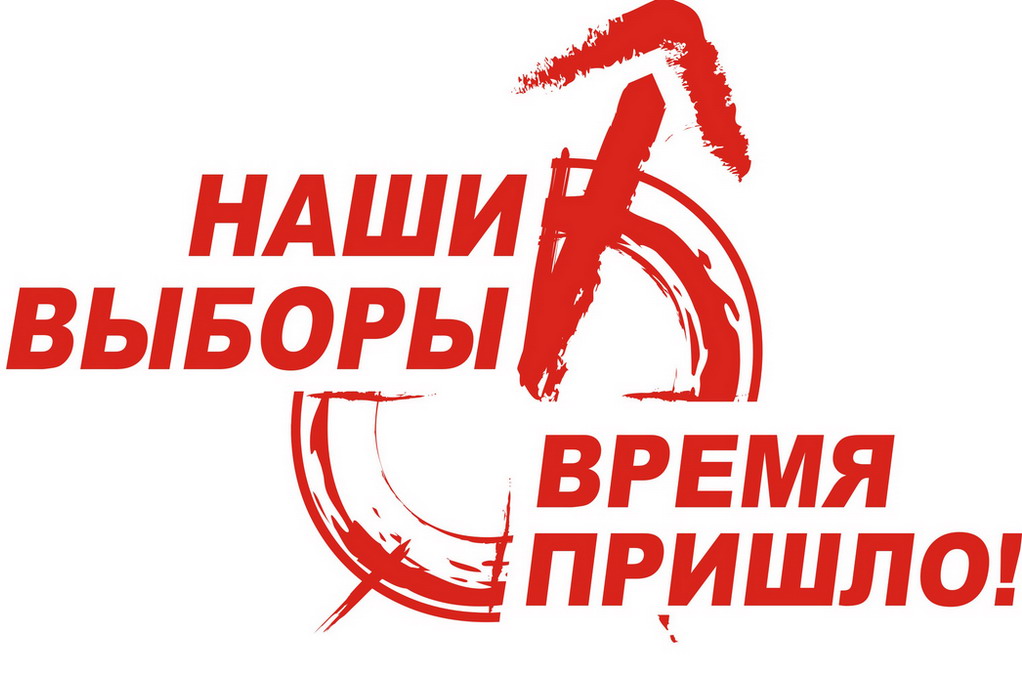 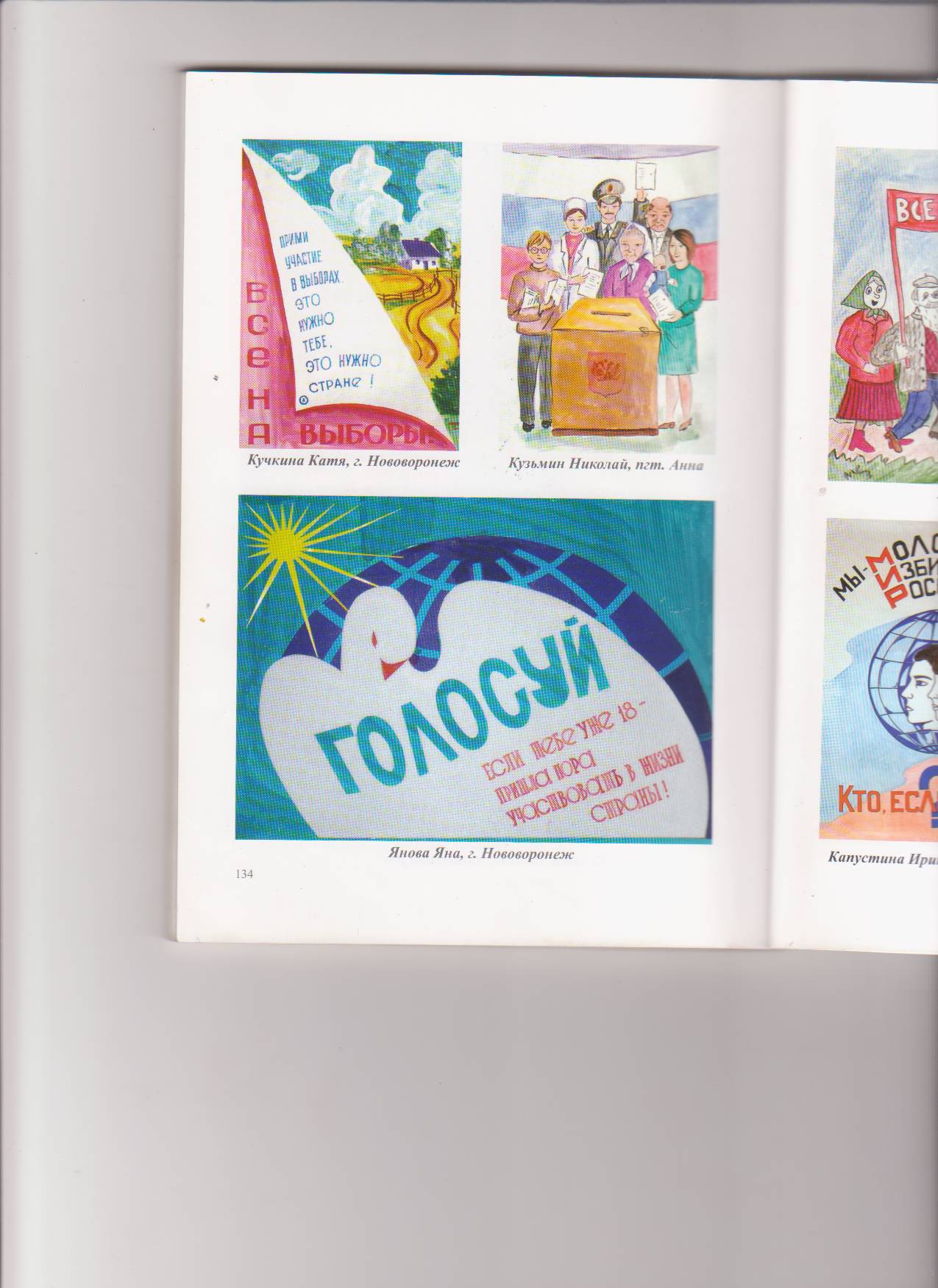 Избирательные участки образуются для голосования и подсчета голосов избирателей.
Подготовку и проведение местных выборов, защиту избирательных прав граждан осуществляют избирательные комиссии.
Действующий президент РФ
Избран на пост всенародным голосованием
        2012 года.
    Президент – глава государства;
    В его руках находится особая власть – президентская;
    Его главные задачи: охранять конституционный строй России, поддерживать гражданский мир и национальное согласие.
Что такое Конституция?
Конституция – (от лат. установление) – основной закон государства.
 Конституция определяет:
Основы государственного и
    общественного строя;
Систему органов власти,
    порядок их образования и
    деятельности;
Права и обязанности граждан.
Заседание государственной думы.
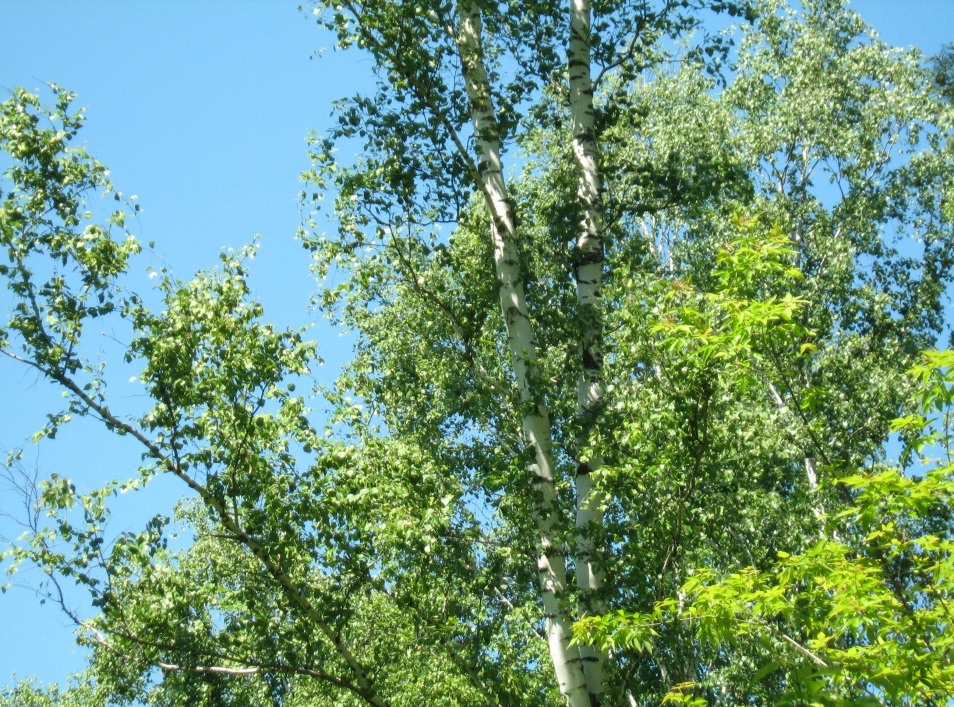 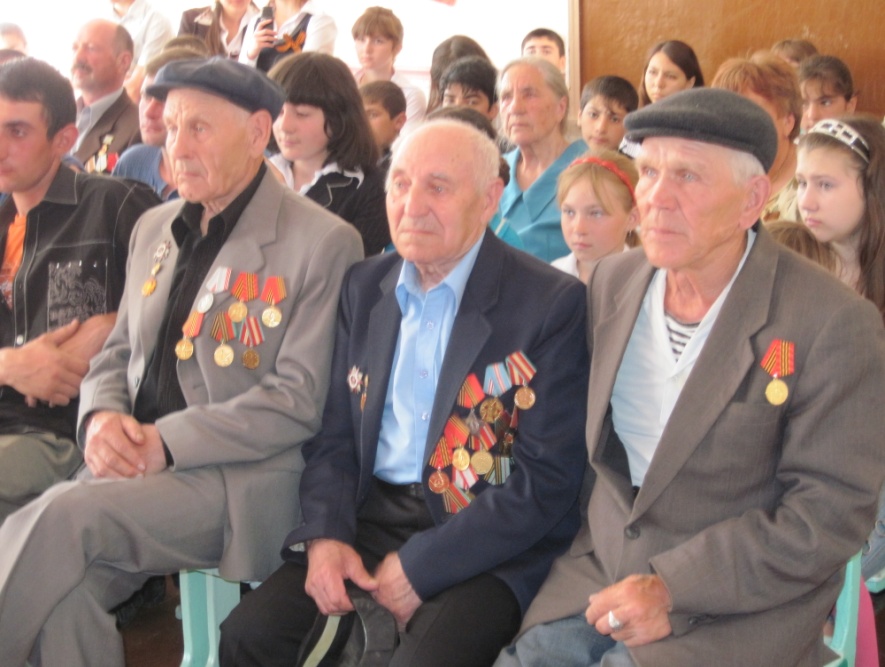 Мы – граждане России!
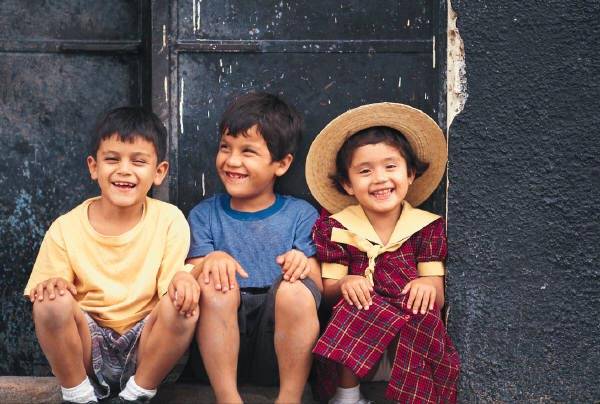 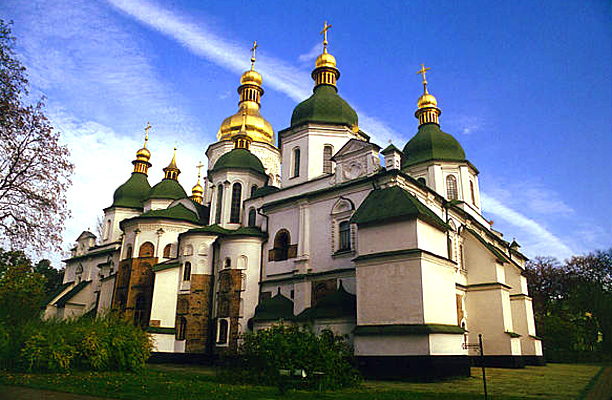 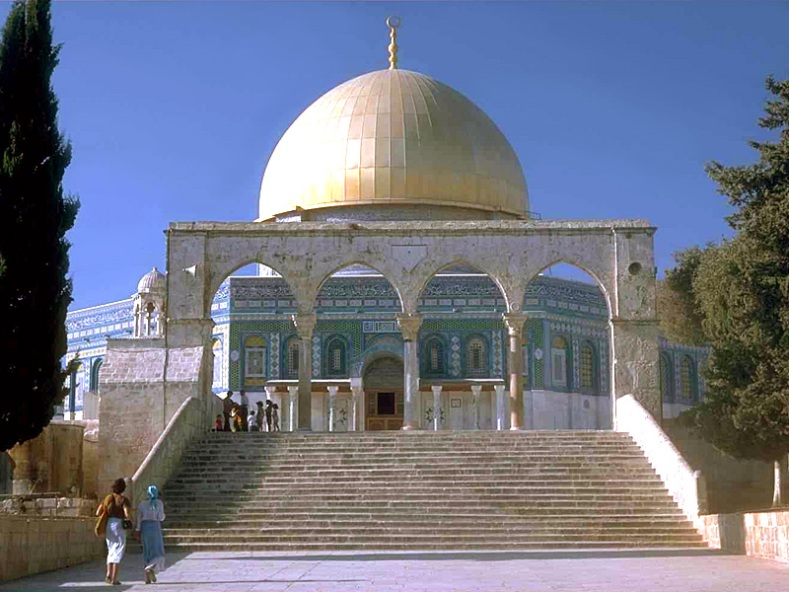 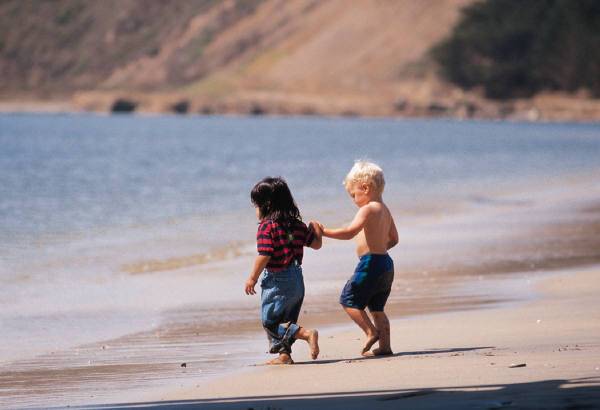 Участие молодежи в выборах     - это участие в выборе своего будущего!
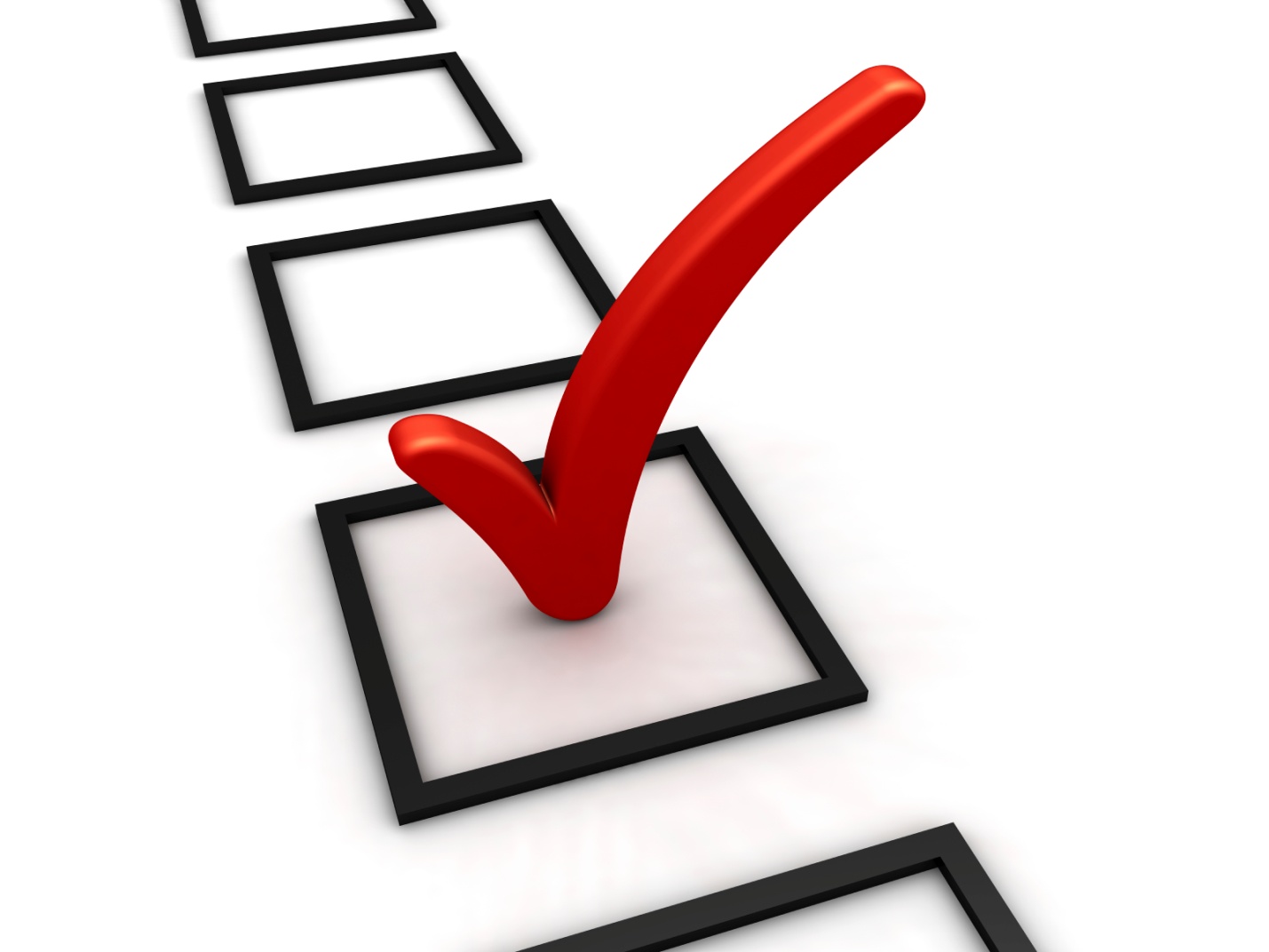